Let’s practice counting to 10!
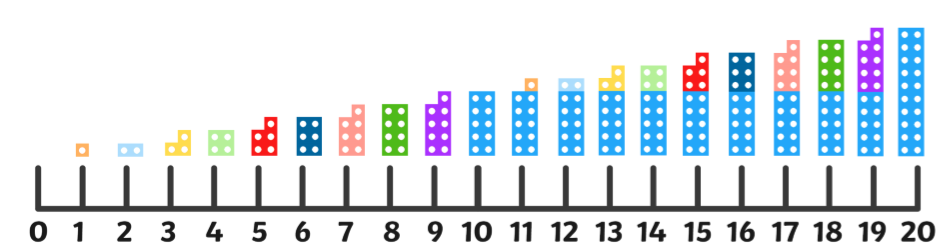 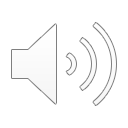 [Speaker Notes: Let’s practice counting to 10, let’s go forwards first … and then backwards!]
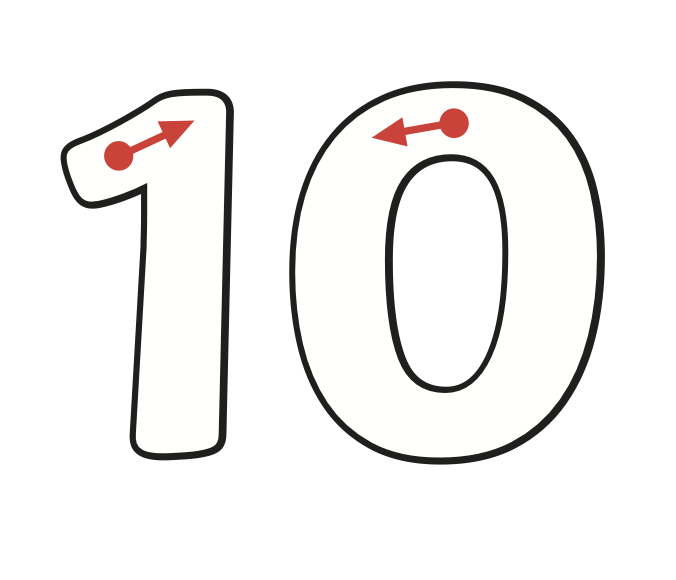 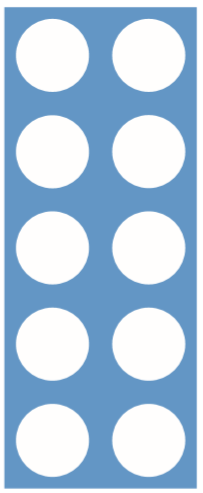 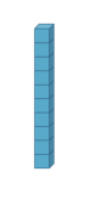 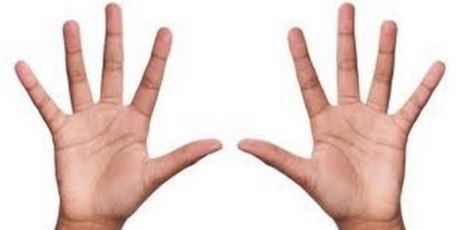 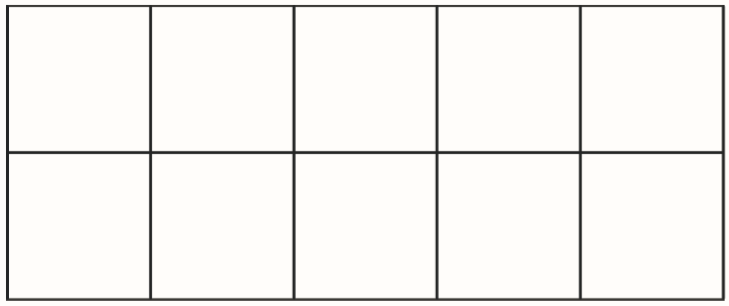 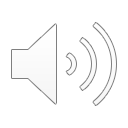 [Speaker Notes: Here we have the number 10! Can you trace it? I can count 10 on the base 10 rod, 10 on the Numicon, 10 in the tens frame and 10 with the hands. Can you have a go?]
Let’s find more ways to 10!
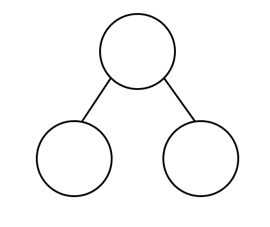 10
?
?
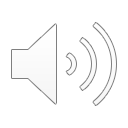 [Speaker Notes: 2 parts make a whole! What + what = Ten? Let’s find out!]
10
6
+
=
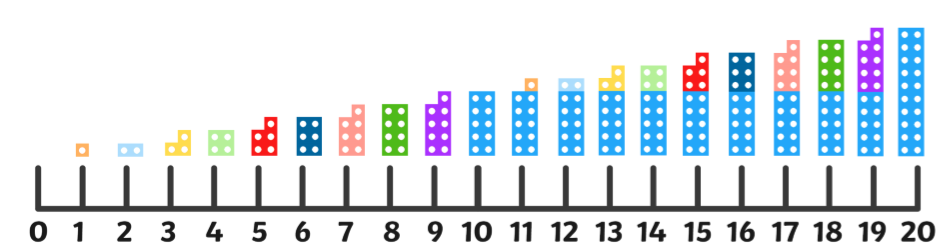 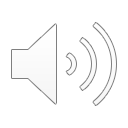 [Speaker Notes: Count up from 6 to 10]
10
+
=
5
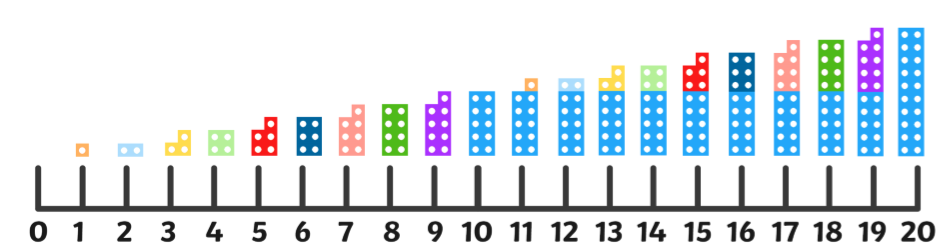 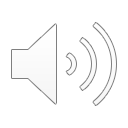 10
+
=
7
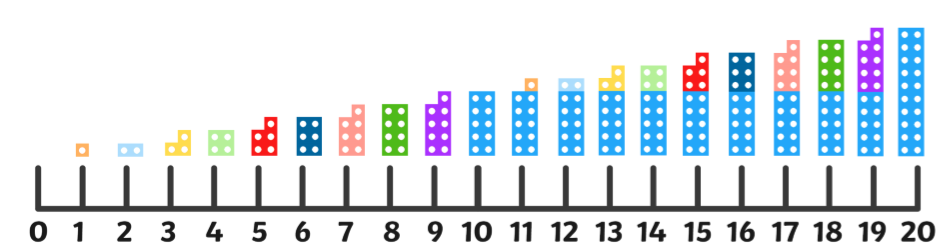 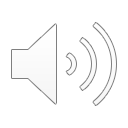 2
-
=
10
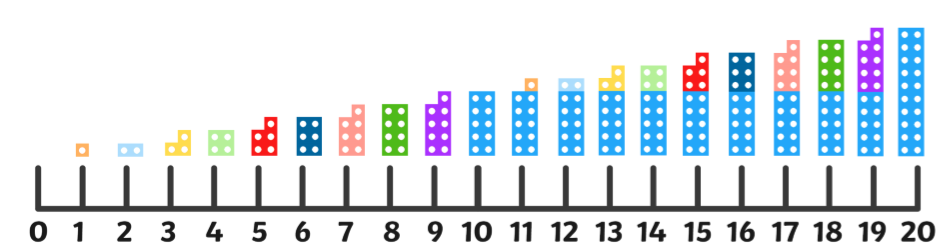 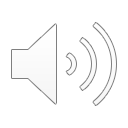 4
-
=
10
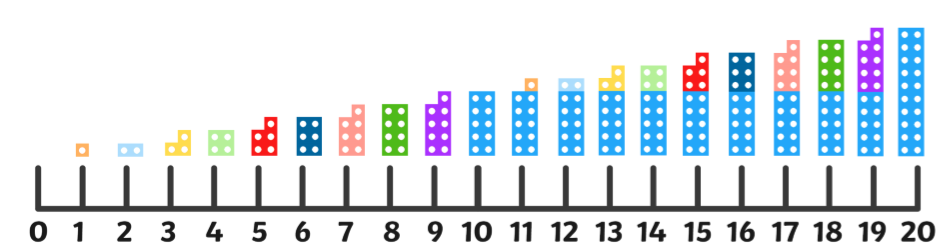 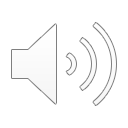 9
-
=
10
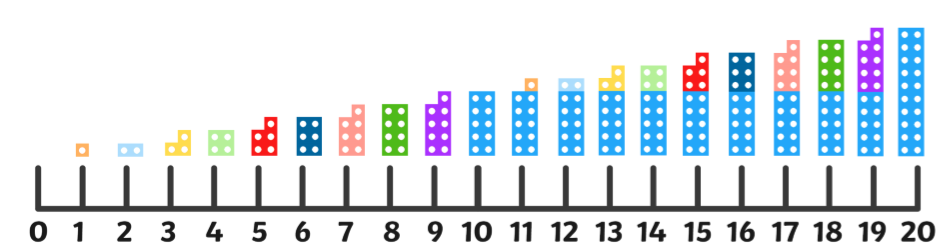 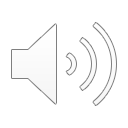 Can you spot the pattern?
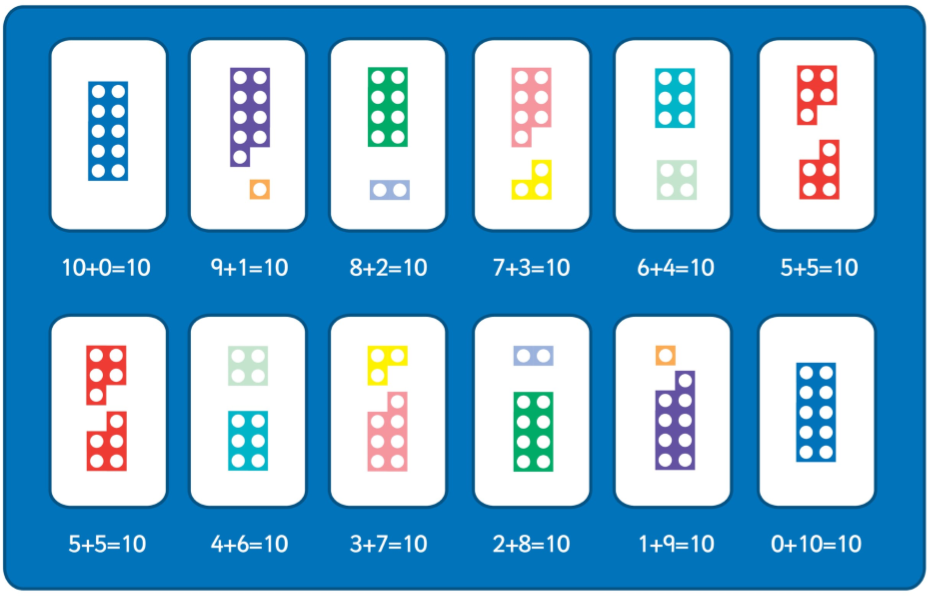 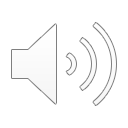 [Speaker Notes: Can you spot the pattern? Look at the first number in every calculation]
Commentary:
Slide 1: Let’s practice counting to 10, let’s go forwards first … and then backwards!
Slide 2: Here we have the number 10! Can you trace it? I can count 10 on the base 10 rod, 10 on the Numicon, 10 in the tens frame and 10 with the hands. Can you have a go?Slide 3: 2 parts make a whole! What + what = Ten? Let’s find out!Slide 4: Count up from 6 to 10 using the number lineSlide 5: Count up from 5 to 10 using the number lineSlide 6: Count up from 7 to 10 using the number lineSlide 7: Count down from 10 to 2 using the number lineSlide 8: Count down from 10 to 4 using the number line
Slide 9:Count down from 10 to 9 using the number line
Slide 10: Can you spot the pattern? Look at the first number in every calculation